[    ]
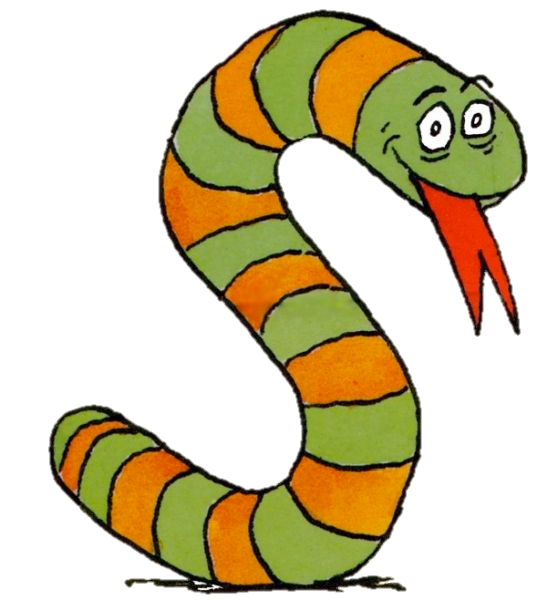 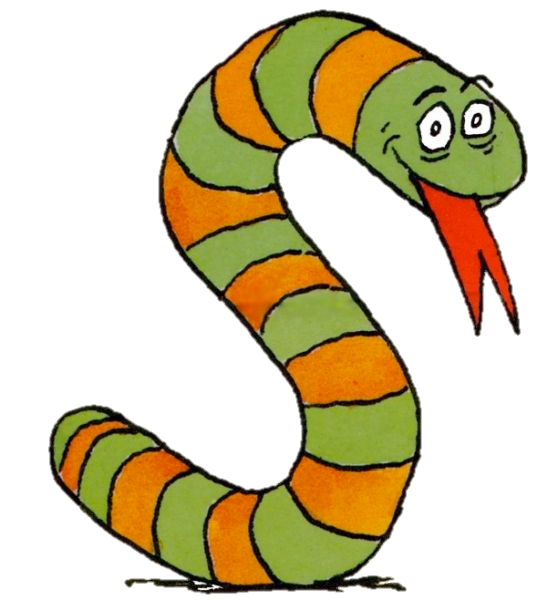 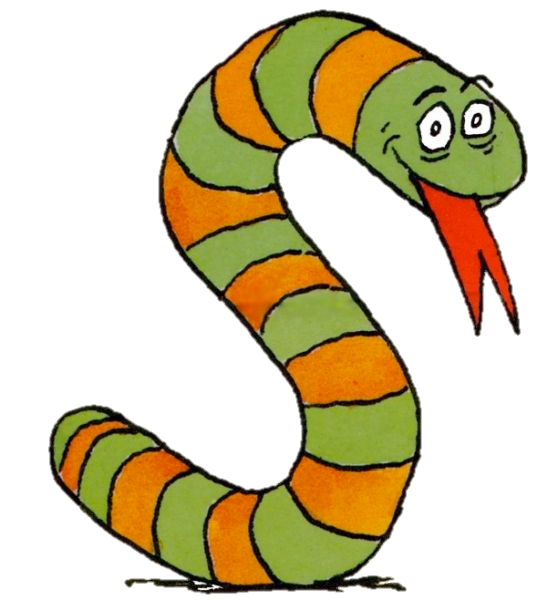 a
e
i
o
u
y
a
e
i
o
u
y
a
e
i
o
u
y
a
e
i
o
u
y
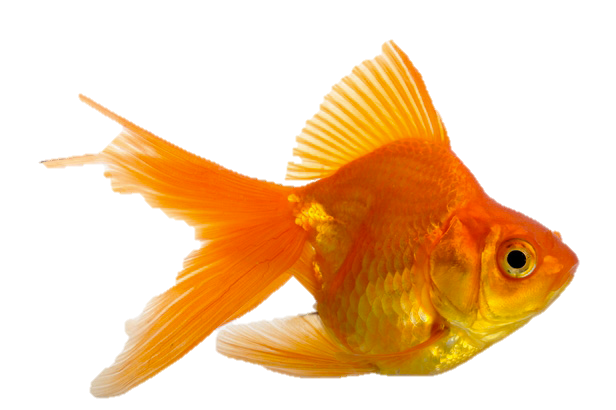 un poisson